ACC Accredited Employer Programme:Problems in Practice
Ben Thompson 
Partner
Armstrong Thompson
Scope of presentation
Nature/governing principles of AEP to be discussed in second half of presentation.
This first part will focus upon problems experienced by claimants in practice (both in the course of litigation and otherwise).
Several issues are commonly seen, when employer tries to change ‘hats’.
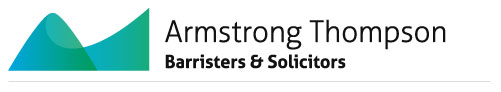 Problems in Practice
Confusion/conflation of ACC and employment issues, approaches and attitudes:
Sharing/use of medical information contrary to purpose for which it was obtained.
Attempts to “settle” claims.
Denial of claims arising from concerns regarding fault. 
Punitive measures taken in response to resignation.
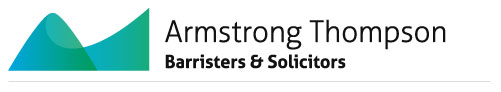 Problems in Practice
Systems put in place which discourage prompt ACC claims being made:
Referral to company physio in the first instance. 

Claimants ‘falling down the cracks’ between ACC and the AE:
Disputes between ACC and AE as to source of symptoms, and therefore liability for entitlements. 
Can lead to delays and litigation, even where evidence clearly establishes a right to entitlements.
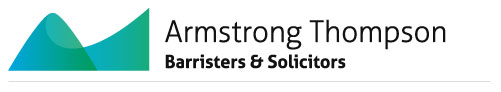 Problems in Practice
Departures from standard dispute resolution processes:
“Informal” response to review applications.
Potential evidential and jurisdictional disadvantage to claimant. 
AE fails to clearly explain rights/responsibilities. 

Great preparedness to appeal:
Misunderstanding regarding precedent value of review decisions.
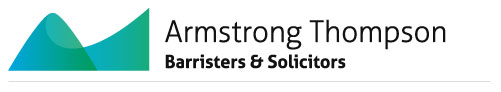